EJEMPLO DE DIAGRAMA DE HITOS DE GESTIÓN DE PROYECTOS
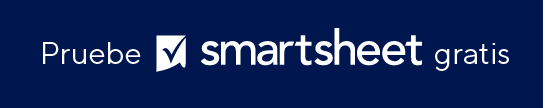 HITO 1
HITO 2
HITO 3
HITO 4
HITO 5
HITO 6
HITO 7
Compartir/presentar el proyecto a los miembros del equipo
Aprobación de las partes interesadas
Aprobación del plan financiero
Asignar tareas
Pruebas beta 1.0
Pruebas beta 2.0
Lanzamiento
PREPARACIÓN DEL PROYECTO
1
2
3
4
5
6
7
FECHA DE VENCIMIENTO
FECHA DE VENCIMIENTO
FECHA DE VENCIMIENTO
FECHA DE VENCIMIENTO
FECHA DE VENCIMIENTO
FECHA DE VENCIMIENTO
FECHA DE VENCIMIENTO
00/00/0000
00/00/0000
00/00/0000
00/00/0000
00/00/0000
00/00/0000
00/00/0000
PROYECTO COMPLETO
PLANTILLA DE DIAGRAMA DE HITOS DE GESTIÓN DE PROYECTOS
HITO 1
HITO 2
HITO 3
HITO 4
HITO 5
HITO 6
HITO 7
HITO 8
HITO 9
HITO 10
HITO 11
Descripción
Descripción
Descripción
Descripción
Descripción
Descripción
Descripción
Descripción
Descripción
Descripción
Descripción
PREPARACIÓN DEL PROYECTO
1
2
3
4
5
6
7
8
9
10
11
FECHA DE VENCIMIENTO
FECHA DE VENCIMIENTO
FECHA DE VENCIMIENTO
FECHA DE VENCIMIENTO
FECHA DE VENCIMIENTO
FECHA DE VENCIMIENTO
FECHA DE VENCIMIENTO
FECHA DE VENCIMIENTO
FECHA DE VENCIMIENTO
FECHA DE VENCIMIENTO
FECHA DE VENCIMIENTO
00/00/0000
00/00/0000
00/00/0000
00/00/0000
00/00/0000
00/00/0000
00/00/0000
00/00/0000
00/00/0000
00/00/0000
00/00/0000
PROYECTO COMPLETO